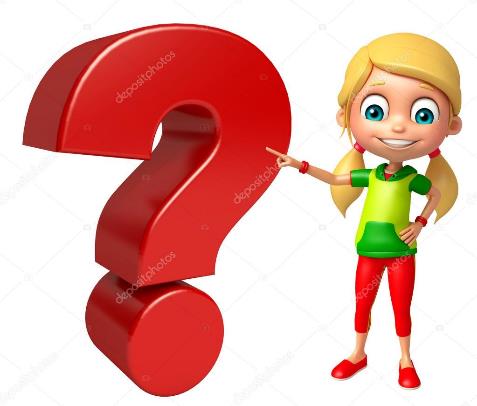 Загадки
Эта резвая купчиха Поступает очень лихо! В телевизор залезает И товары предлагает: От компьютеров до хлама. Имя у нее …
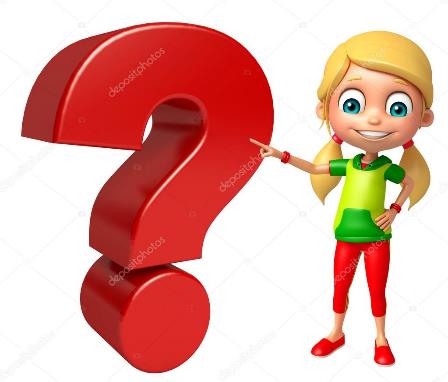 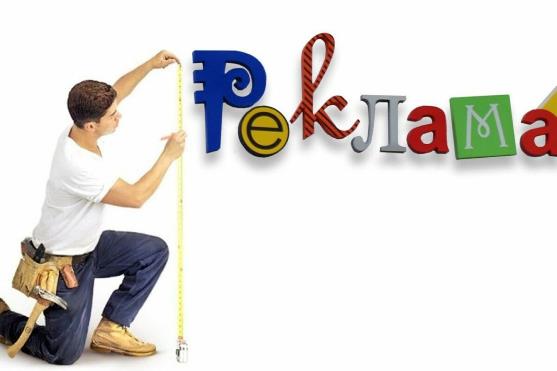 На товаре быть должнаОбязательна ...
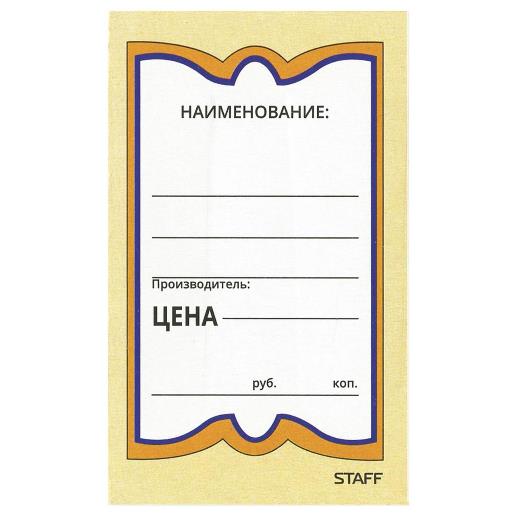 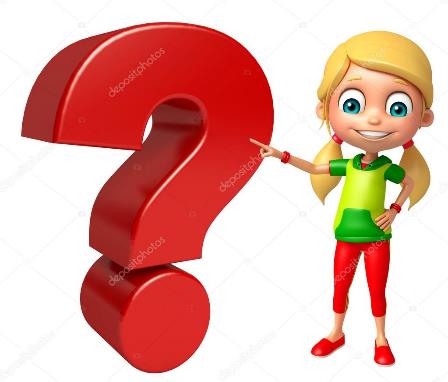 Это крупный магазин,У него не счесть витрин.Всё найдётся на прилавке -От одежды до булавки.
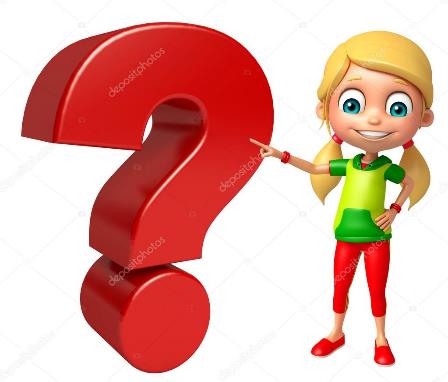 СУПЕРМАРКЕТ
Всё, что в жизни продаётся,Одинаково зовётся:И крупа, и самоварНазывается ...
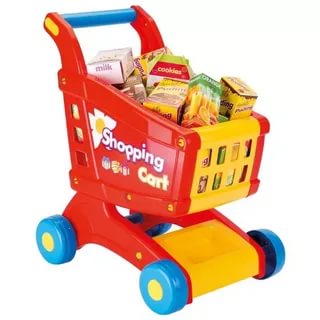 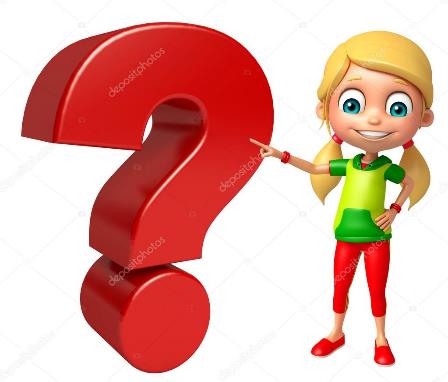 ТОВАР
За сметану, хлеб и сырВ кассе чек пробьёт ...
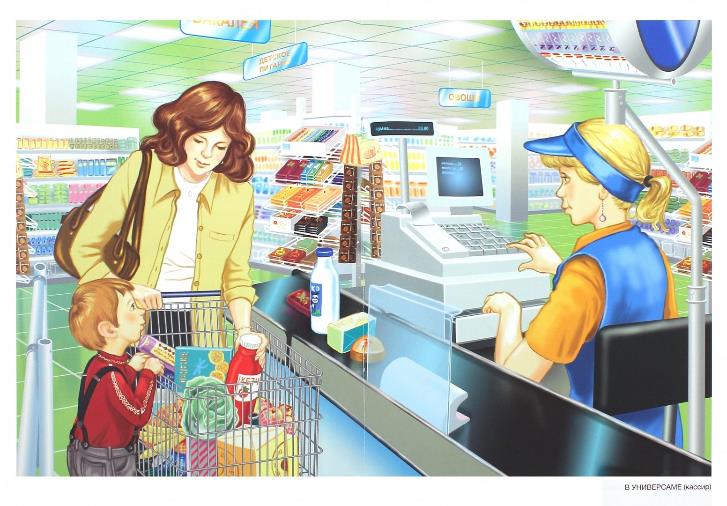 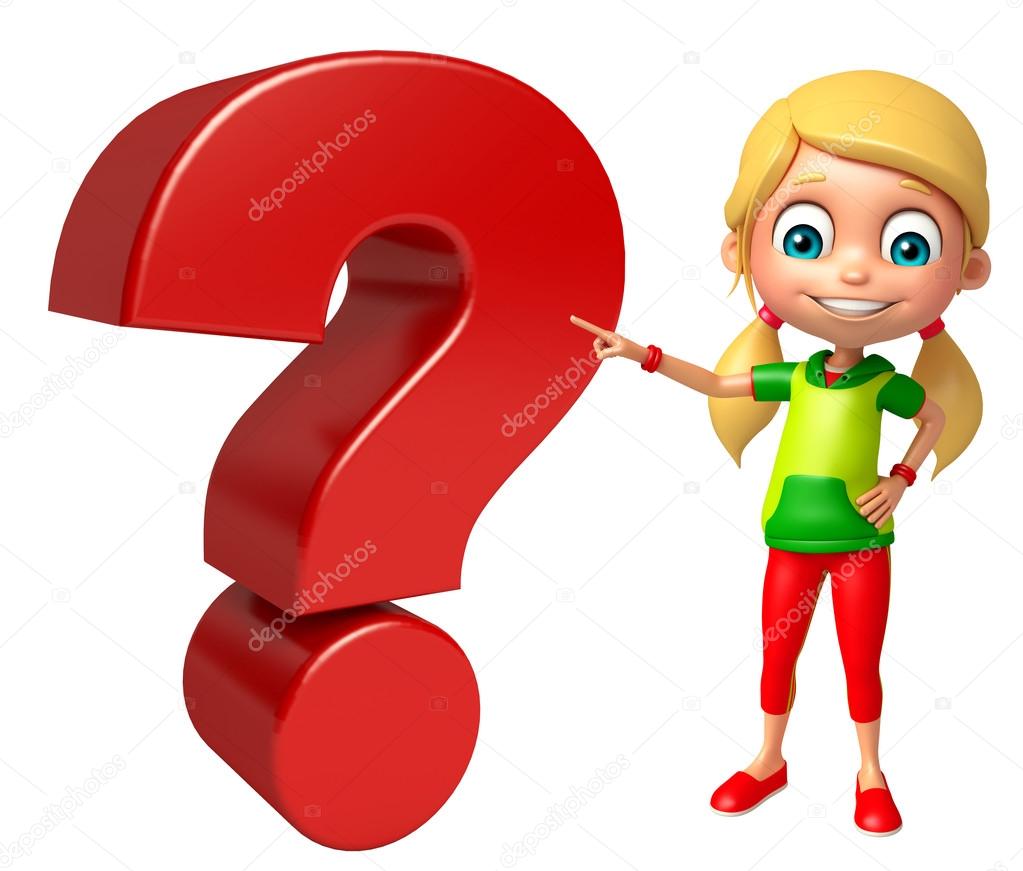 КАССИР
Из какого аппаратаВыдаётся нам зарплата?
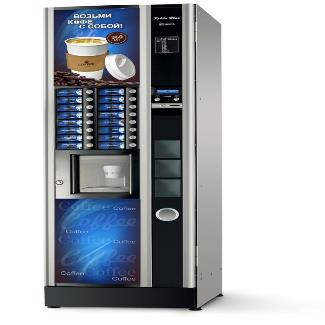 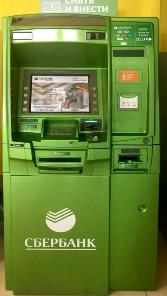 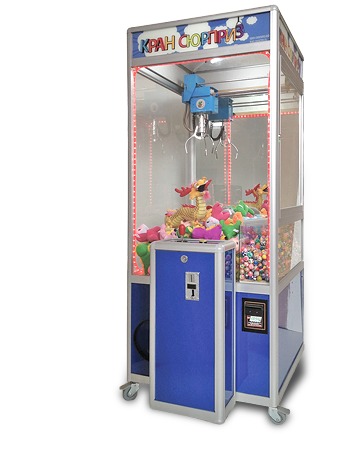